Μάθηση σε κίνηση (Mobile learning)
Χαρίκλεια Τσαλαπάτα 1/11/2017
Τι είναι το Mobile Learning?
Χρήση συσκευών για σύνδεση σε εκπαιδευτική και άλλη πληροφορία
Με συμμαθητές, συνεργάτες, κοινότητες, υπηρεσίες, κλπ
Η μάθηση βγαίνει από την τάξη 
Χρησιμοποιείται σε σχολεία, στην εργασία, σε μουσεία, σε πόλεις, κλπ.
Αλλάζει τη σχέση ανάμεσα σε μαθητές, δασκάλους, και αντικείμενα μάθησης (Laurillard)
Πώς μπορεί να χρησιμοποιηθεί
Πρόσβαση σε περιεχόμενο
Επικοινωνία
Δημιουργία και δημοσίευση περιεχομένου
Μάθηση σε κίνηση
Τηλέφωνα, iPad, κλπ

Η μάθηση μεταφέρεται εκεί που την έχουμε ανάγκη

Εφόσον μιλάμε για κινητές συσκευές αυτό σημαίνει στο χώρο εργασίας, τουρισμό, διασκέδαση, κλπ

Ubiquitous learning,  μάθηση που γίνεται παντού

Μεγαλύτερη ανεξαρτησία από την παραδοσιακή «μάθηση από απόσταση»
Από πού ξεκίνησε
Από που Ξεκίνησε (1)
Από τεχνολογία που είχε σχεδιαστεί για διαφορετικό σκοπό
Άρχισε να χρησιμοποιείται αναζητώντας «ένα πρόβλημα που μπορούμε να λύσουμε» σχετικά με την εκπαίδευση (Laurillard)
Αυτή η διαδικασία έχει εφαρμοστεί πολλές φορές στην εκπαίδευση με περιορισμένη επιτυχία
Αφού δεν ξεκινά από το πρόβλημα για να βρεθούν λύσεις
Αλλά από την τεχνολογία
Από πού Ξεκίνησε (2)
Κανονικά πρέπει να ξεκινάμε από τις ανάγκες
Και να αναλύουμε τεχνικές λύσεις που μπορεί να βοηθήσουν

Σε αντίθετη περίπτωση δεν αξιοποιούμε την τεχνολογία επαρκώς 

Προσαρμόζουμε την εκπαίδευση στην τεχνολογία αντί για το αντίθετο
Τι προσφέρει το mobile learning
Δυνατότητα για μεγαλύτερη  πρόσβαση στη μάθηση από όλους
Διότι με μια μικρή συσκευή (και οικονομική) μπορεί κάποιος από απομακρυσμένες περιοχές να έχει ευρύτερη πρόσβαση σε ποιοτική μάθηση 

Περιεχόμενο

Υπηρεσίες μάθησης (π.χ. MOOCs)

Επικοινωνία με άλλους

Ακόμη και αν δεν υπάρχει πρόσβαση σε υπολογιστές, βιβλία, κλπ.
Παραδείγματα
BridgeIT 
Δίνει σε μαθητές στη Λατινική Αμερική δυνατότητα για πρόσβαση σε μάθηση μέσω διερεύνησης (inquiry-based learning)
Στην Κολομβία δίνουν 250.000 φορητές συσκευές σε μαθητές για να μειώνουν τον αναλφαβητισμό

NOKIA Life, πρόσβαση σε μάθηση σε Ινδία, Κίνα, Ινδονησία, Νιγηρία
Επιλογή περιεχομένου από μεγάλη λίστα επιλογών
Ref. UNESCO unesdoc.unesco.org/images/0021/002196/219641E.pdf
Διευκολύνει την προσωποποιημένη μάθηση
Δηλαδή περιεχόμενο που ανταποκρίνεται στις ανάγκες του κάθε χρήστη προσωπικά

Επειδή οι χρήστες έχουν μαζί τους τις κινητές συσκευές συνεχώς και τις χρησιμοποιούν για πρόσβαση σε περιεχόμενο με το δικό τους τρόπο

Τα PC είναι 
Δύσκολα στη μεταφορά και ακριβά

Οι κινητές συσκευές δίνουν περισσότερες ευκαιρίες
Ευελιξία στο ρυθμό, το περιεχόμενο, αυξάνοντας το ενδιαφέρον για μάθηση
Άμεση ανατροφοδότηση
Αντί να χρειάζεται οι μαθητές να περιμένουν μέρες ή εβδομάδες για ανατροφοδότηση μπορούν να την έχουν άμεσα στο κινητό τους

Επίσης είναι εργαλείο για τους δασκάλους
Μικρά κουΐζ μέσω κινητού 
Συλλογή αποτελεσμάτων των χρηστών
Μάθηση παντού και συνεχώς
Ubiquitous learning

Οι χρήστες μπορούν να διαλέξουν μαθήματα που έχουν μικρή χρονική διάρκεια 
Π.χ. ακόμη και αν έχουμε 15 λεπτά περιμένοντας σε μια ουρά

Υπάρχουν αλγόριθμοι που προτείνουν μαθήματα στην κατάλληλη στιγμή
Πριν κάποιος ξεχάσει την πληροφορία
Η συνεχής πρόσβαση είναι σημαντική για να γίνει αυτό
Παράδειγμα
UNESCO Mobile Literacy Project
Πρόσβαση σε 250 κορίτσια στο Πακιστάν
Όπου δεν υπάρχουν υπολογιστές
Δεν υπάρχει σύνδεση στο ιντερνέτ 
Το πρόγραμμα συνδέει τις μαθήτριες με δάσκαλο σε απόσταση
Αύξηση του ποσοστού μέγιστου βαθμού από 20% σε 60%
Παραγωγική χρήση του χρόνου μέσα στην τάξη
Παράδειγμα η αναστροφή τάξης

Οι μαθητές βλέπουν τη διάλεξη σε κινητά πριν το μάθημα

Ο χρόνος μέσα στην τάξη χρησιμοποιείται για ασκήσεις, εργασίες, ερωτήσεις
Δημιουργία κοινοτήτων μάθησης
Μέσω των κινητών συσκευών οι μαθητές μπορούν να επικοινωνούν και να μαθαίνουν ο ένας από τον άλλο

Χρησιμοποιούνται στα MOOC για
Ανταλλαγή ιδεών
Επικοινωνία
Χρησιμοποιούνται στην εργασία
Για ανταλλαγή γνώσεων σε συγκεκριμένο τομέα ανάμεσα σε συναδέλφους
Υποστηρίζει το situated learning
Με πρόσβαση μέσω κινητών συσκευών σε περιεχόμενο στο τόπο όπου αυτό είναι χρήσιμο
Π.χ. κατά την επίσκεψη σε ένα μουσείο, όπου ο χρήστης μπορεί να έχει πρόσβαση σε περιεχόμενο που σχετίζεται με τα εκθέματα
Σύνδεση της επίσημης με την ανεπίσημη μάθηση
Π.χ. μάθηση γλωσσών. Πολλές εφαρμογές «μιλούν» στους μαθητές και τους «ακούν»
Αυτό παλαιότερα απαιτούσε την παρουσία δασκάλου
Επίσης άλλες εφαρμογές δίνουν τη δυνατότητα εύκολης μετάφρασης
Η κινητή συσκευή κάνει την πρόσβαση εύκολη όταν κάποιος συνομιλεί και χρειάζεται άμεσα σχετική πληροφορία
Διευκολύνει τα άτομα με ειδικές ανάγκες
Κείμενο σε ομιλία
Ομιλία σε κείμενο
Μεγέθυνση κειμένων

Π.χ. πρότζεκτ στην Ουγκάντα ενθαρρύνει την πρόσβαση σε μάθηση παιδιών με μειωμένη ακοή μέσω συστήματος SMS
Μειώνει το κόστος της μάθησης
Π.χ. τα ψηφιακά βιβλία μπορεί να είναι πιο φθηνή λύση από τα εκτυπωμένα

Και να υπάρχει πρόσβαση σε αυτά μέσα από φθηνές κινητές συσκευές
Διευκολύνει τη διαχείριση και την επικοινωνία
Π.χ. επικοινωνία δασκάλων – μαθητών σχετικά με εργασίες

Π.χ. επικοινωνία δασκάλων – γονέων σχετικά με πρόοδο μαθητών 

Π.χ. επικοινωνία ανάμεσα σε δασκάλους που διδάσκουν το ίδιο αντικείμενο ή απευθύνονται σε ίδιες ηλικιακές ομάδες μαθητών
Παραδείγματα μάθησης σε κίνηση
Παράδειγμα – Μάθηση σε μουσεία
Με κινητή συσκευή
Παίρνουμε σχετική πληροφορία μπροστά από κάθε έκθεμα
Μπορούμε να αναζητήσουμε επιπλέον πληροφορία σε βάση δεδομένων μέσω κινητής συσκευής
Παράδειγμα – περιήγηση στην πόλη
Όταν βρισκόμαστε μπροστά από ένα κτίριο με ενδιαφέρον βλέπουμε αντίστοιχη πληροφορία

Η εφαρμογή μπορεί να καταλάβει τη θέση μας λόγω του κινητού
Παράδειγμα – Μάθηση στην εργασία
Επαγγελματίες αναζητούν πληροφορία μέσω κινητών συσκευών
Π.χ. για standards (μηχανικοί)
Μπορούν να έχουν πληροφορία διαθέσιμη οπουδήποτε
Προσωποποιημένη με βάση το χώρο και τις ανάγκες
Παράδειγμα – Εφαρμογές για διδασκαλία γλώσσας
Η εφαρμογή μας δίνει πληροφορία για χρήση όταν είμαστε στο εξωτερικό
Εκφράσεις
Λεξικό
Θησαυρός – thesaurus: συνώνυμα, αντίθετα
Σύνταξη γλώσσας
Context: παρουσίαση προσωποποιημένης πληροφορίας
Προφορά, ανάλογα με το που βρισκόμαστε, π.χ. Αγγλία ή Αμερική
Λέξεις, πάλι ανάλογα με του που βρισκόμαστε

Υπάρχουν τέτοιες εφαρμογές! 
Βασίζονται στο ότι μαθαίνουμε: λέξεις και συντακτικό (σε δεύτερο βήμα)
Τι Χαρακτηρίζει την Κινητή Τεχνολογία;
Κάποιοι λένε, όσον αφορά την τεχνολογία
Αλλαγή του μοντέλου μάθησης ή/και εργασίας
Απεξάρτηση από περιορισμούς χρόνου και τόπου
Πραγματική εισαγωγή της μάθησης στην καθημερινή ζωή
Στο πεδίο (in-situ)
Σε διαφορετικά πλαίσια (context)

Επίσης όσον αφορά το σχεδιασμό της μάθησης
Αλλαγή του πως και που μαθαίνουμε (περιεχόμενο, όγκος, τρόπος παρουσίασης)
Αλλαγή του τι μαθαίνουμε (σχέση με προηγούμενη γνώση, αντικείμενο, κλπ.)
Λόγω άτυπης μάθησης, που οδηγείται από το μαθητή
Δημιουργία δικτύων (peers / συμμαθητές, δάσκαλοι, κλπ.)
Προσωποποίηση γνώσης και μάθησης

Αυτά όμως μπορούμε να τα πούμε και για άλλες τεχνολογίες
Ασύγχρονη εκπαίδευση, eClass, MOOC, κλπ.

Διεπαφή (touch-screen)
Διεπαφή
Touch-screens
Σημαντική αλλαγή στη διεπαφή μέσω πληκτρολογίου
Εφαρμογές σε συγκεκριμένες ομάδες
Μικρά παιδιά για μάθηση και διασκέδαση
Άτομα με ειδικές ανάγκες που δυσκολεύονται στη χρήση πληκτρολογίου
Σκοπός
Ανάπτυξη εργαλείων που
Επιτρέπουν στον εκπαιδευτικό να προσαρμόζει την διδασκαλία του στις ανάγκες των μαθητών/εκπαιδευομένων
Ενισχύουν την αλληλεπίδραση μεταξύ μαθητών και εκπαιδευτικών
Αξιολογούν τις γνώσεις και τις στάσεις των μαθητών

Υλοποίηση μίας μεθοδολογίας  που
 Δίνει την δυνατότητα στους εκπαιδευόμενους να καθορίσουν την εκπαιδευτική διαδικασία 
Ανατροφοδοτεί τους εκπαιδευτικούς σχετικά με την απόδοση της διδασκαλίας τους 

Που βρίσκουν εφαρμογή;
Επαγγελματική εκπαίδευση και κατάρτιση 
Γ-βάθμια εκπαίδευση
Τεχνικά θέματα
Μικρή οθόνη
Η εφαρμογή πρέπει να αναπτύσσεται για κάθε πλατφόρμα / συσκευή λόγω διαφορετικής ανάλυσης
Υποστήριξη γλωσσών
Για παράδειγμα: το Flash που ήταν δημοφιλές μέχρι τώρα δεν υποστηρίζεται σε νέες εκδόσεις λειτουργικών συστημάτων
(Portability)
Student Response Systems
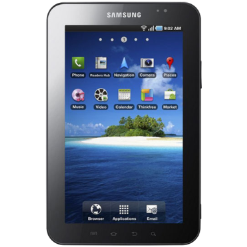 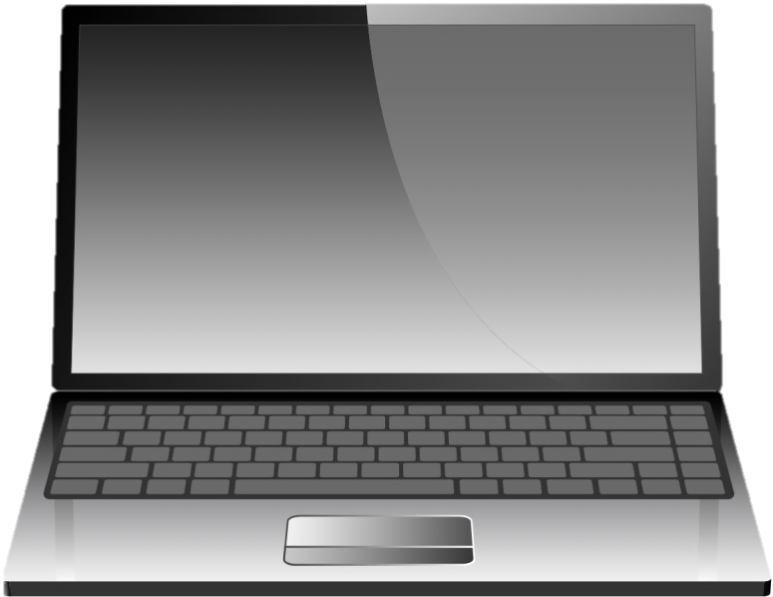 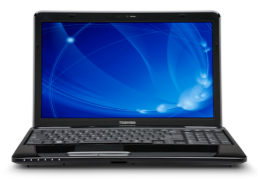 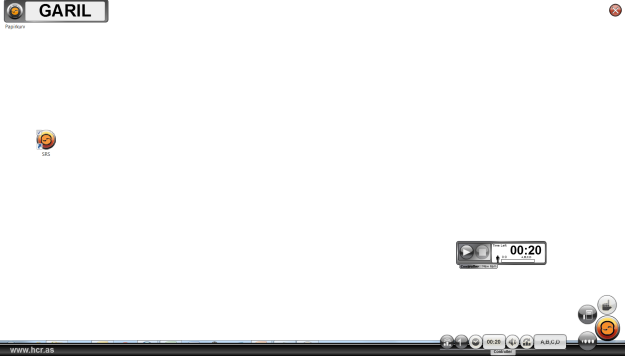 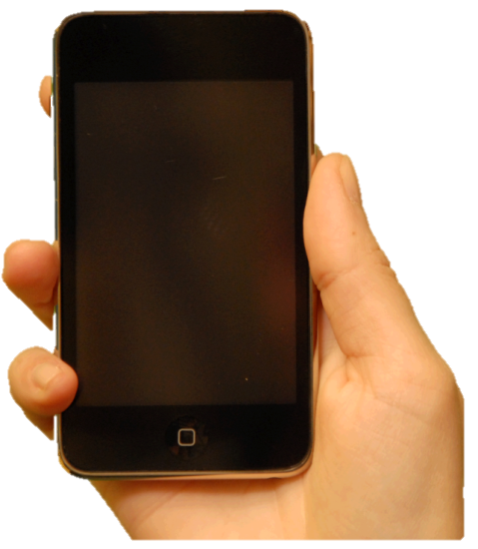 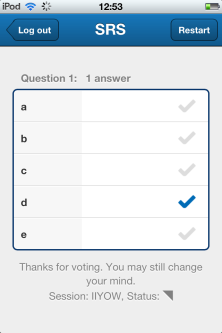 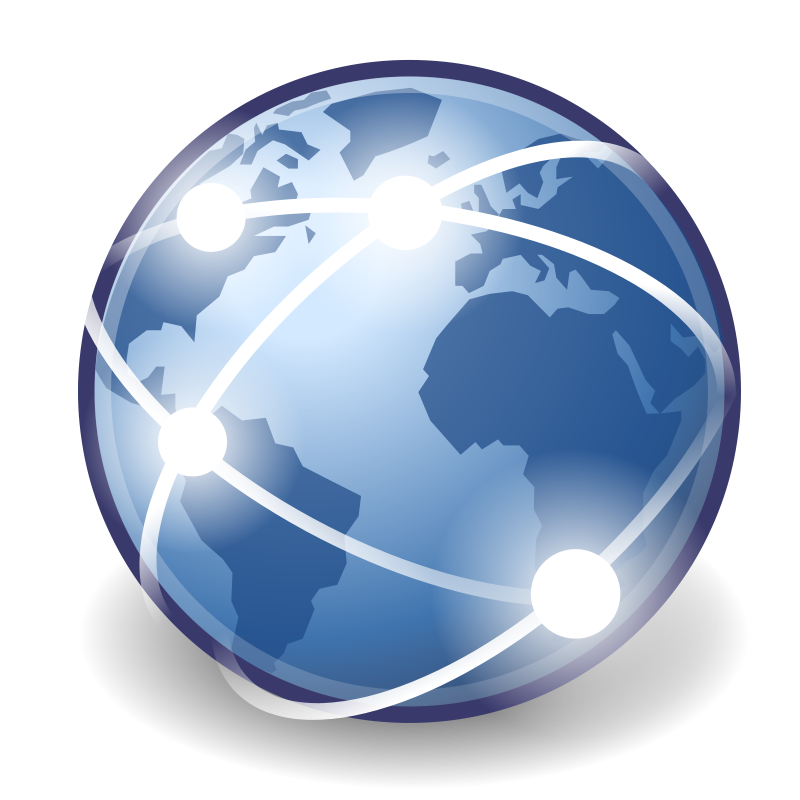 1. Το περιβάλλον του εκπαιδευτικού για προετοιμασία quiz
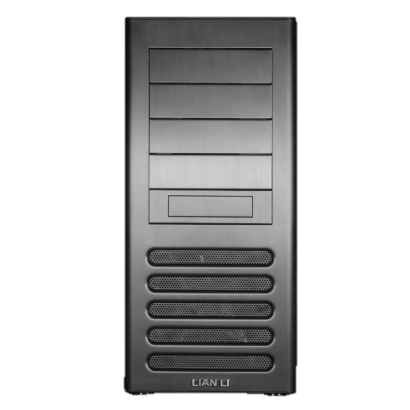 Internet
3. Server που συγχρονίζει, συλλέγει και αποθηκεύει δεδομένα
2. Το περιβάλλον του μαθητή για την υποβολή των απαντήσεων
Παραδείγματα
Socrative
Iqvet (πρόγραμμα με συμμετοχή του Π.Θ.)
Το μοντέλο μάθησης
Παρουσίαση στατιστικής πληροφορίας για τον εκπαιδευτικό
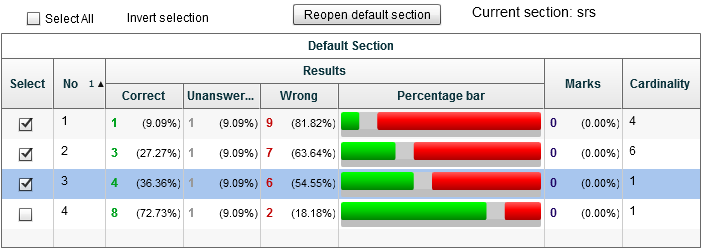 Τι επιλογές έχει ο εκπαιδευτικός;

Νέα προσέγγιση στο θέμα, εκ νέου εισαγωγή, επεξήγηση
Διάλογος και νέα ενεργοποίηση του quiz 
Επιβεβαίωση απάντησης- σύντομη επεξήγηση
Τύποι ερωτήσεων
Πολλαπλής επιλογής
1/2  είναι ίσο με:
   A) 2
   B) 4/2
   C) 3/6
   D) 10/5
Σωστό λάθος
Στον ίδιο κύκλο όλες οι ακτίνες είναι ίσες μεταξύ τους. 
      A)  Σωστό
  B) Λάθος
Ανοιχτή απάντηση
Κείμενο περιορισμένων χαρακτήρων
Σχόλια φοιτητών
Μια δραστηριότητα μέσα στο μάθημα, βοηθά να ξαναβρείς το ενδιαφέρον
Είναι ανώνυμο, άρα μπορούμε να απαντάμε άφοβα
Ενθαρρύνει τη συμμετοχή στην τάξη
Προσθέτει και ένα στοιχείο διασκέδασης στο μάθημα
Demo iLike
To SRS για μάθηση γλωσσών

Μεγαλύτερη διάδραση στο μάθημα

«Παιχνίδι», τα κινητά δημιουργούν ενδιαφέρον